OZEKI
Video: Dinoszaurusz, Pangea
http://www.youtube.com/watch?v=uKujOudUk0w
Az őskorban élünk
A dinoszauruszok
Smartphone
Facebook
Skype
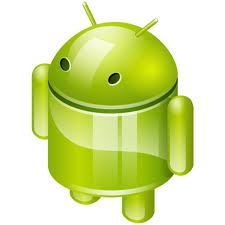 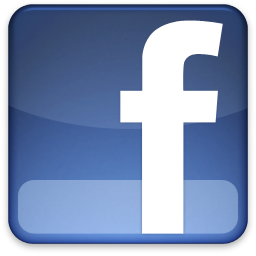 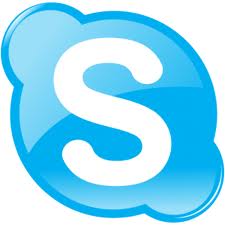 [Speaker Notes: „Ahol most vagyunk, az a dinosauruszok kora. A facebook, a Skype, a jelenlegi mobil és vezetékes telefonrendszerek mind őskövület.”
„Egyedi, zárt próbálkozások arra, hogy az emberek kommunikálhassanak egymással.”]
Túl nagy a Távolság Érzet
Internet + Üzenő füzet + Telefonkönyv
Facebook
Skype
Smartphone
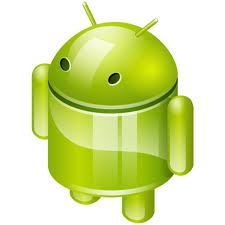 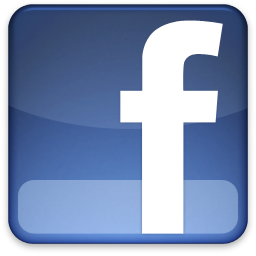 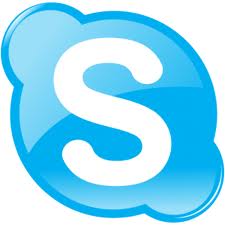 Internet + Hagyományos telefon
Internet + Mobiltelefon
[Speaker Notes: Ősi kommunikációs eszközök az Interneten
Internetre rakott üzenőfüzet
Internetre rakott telefonkönyv
Internetre rakott telefon
Internetre rakott távírat

„A legnagyobb probléma velük az, hogy nem tudják közel hozni azt akivel beszélünk.”]
Látni
Hallani
Érezni a közelségét
Érzékelni a környezetét
[Speaker Notes: Amikor beszélünk valakival, ott akarunk lenni vele:
Látni akarjuk
Hallani akarjuk
Érezni akarjuk a közelség
Érzékelni akarjuk azt a környezetet, amiben ő van]
Mindezt élőben
[Speaker Notes: „Mind ezt élőben”]
Hogyan lehet közel hozni valakit?
Élethű 3D kép
Élethű térhatású hang
Élő információk a környezetéről
Élő információk róla
[Speaker Notes: „Ezt a jelenlegi rendszerek nem tudják”
„Mi az Ozekinél kidolgoztuk azt a technológiát, amivel ezt meg lehet valósítani.”
„Úgy nevezzük, hogy… „]
Ozeki 3D PhoneKözelebb hozza a barátainkat
[Speaker Notes: „Ozeki 3D Phone”
„A célja, hogy közelebb hozza a barátaidat”]
3D telefonhívás élőben
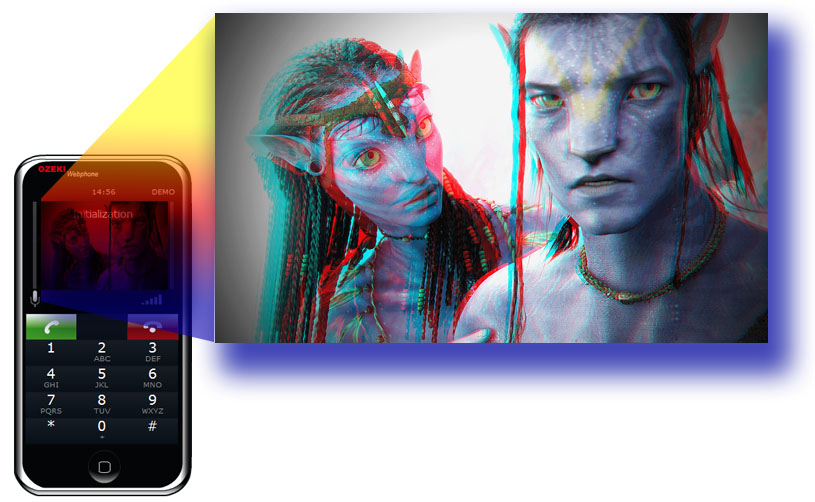 Red – Blue Anaglyph
[Speaker Notes: Sokkal élet hűbb kommunikációs élményt lehet vele megvalósítani, mint a jelenlegi eszközökkel
Az a technológia, amit alapértelmezésben 3D megjelenítésre használ az Red-Blue Anaglyph]
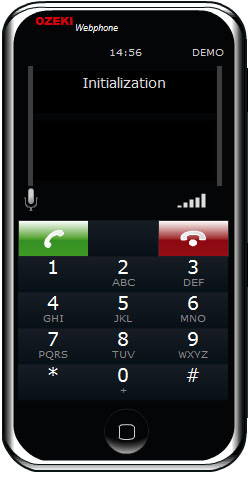 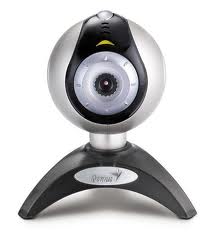 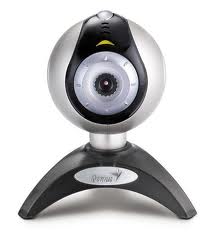 2 x 1500,- Ft
+    500,- Ft
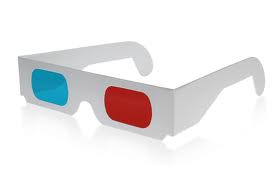 =   3500,- Ft
[Speaker Notes: „Elérhető hardwarek”]
3D kép (2 csatorna)
Térhatású hang (5+1 csatorna)
Élő információk (1016 csatorna)
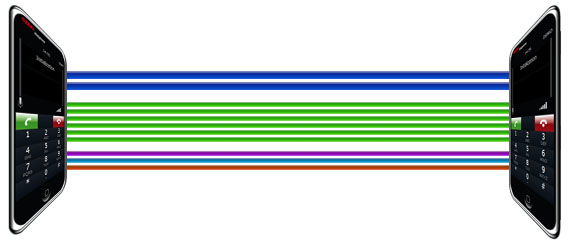 [Speaker Notes: Ez a technológia alkalmas arra, hogy „mindent átvigyen, amit az ember érez vagy érzékel”]
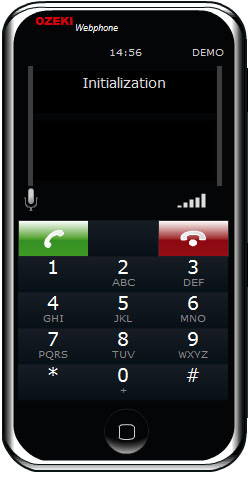 Több csatorna
Szinkronizált átvitel
Tetszőleges adatformátum
A technológia lehetőségei
helyzetinformáció, 
hőmérséklet, 
időjárás, 
fényviszonyok, 
környezeti hangok
…
[Speaker Notes: „Sokkal élet hűbb, informatívabb élményt kapunk, mint a jelenlegi eszközökkel”]
Teszt 1.0
3D video hívás az OZEKI irodában
2012. 03. 24. 11:00
[Speaker Notes: „Ozeki 3D Phone”
„Egy olyan hívás, ami több dimenziót visz át a két fél között”
„Közelebb hozza a barátaidat”

Mindent átvisz, amit érzel vagy érzékelsz]
Teszt 2.0
3D video hívás a Debreceni Egyetemen
2012. 03. 27. 11:20
Élő teszt
Kompatibilitás
[Speaker Notes: „Mit ér ez az egész, ha nem skálázható”
„Sikeres lesz-e ha nem működik együtt meglevő telefon rendszerekkel?”]
A hálózat
[Speaker Notes: „Mit ér ez az egész, ha nem skálázható”]
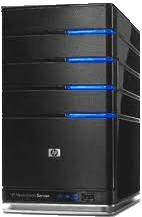 VoIP  PBX
Peer to Peer
adatátvitel
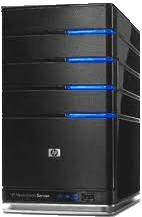 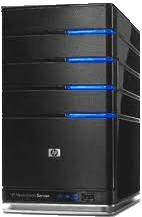 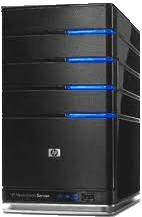 Skálázható
Peer to Peer
adatátvitel
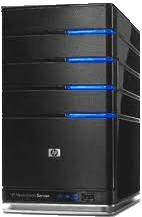 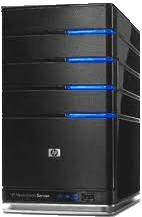 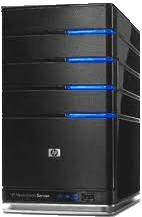 SSL
Összhang a trendekkel
3D display technológiai robbanás
Aktív szemüveg (Infra, Bluetooth)
Passzív szemüveg (R-B, Polarizált)
Szabad szem (Kitakarásos LCD)
Összhang a trendekkel
Egyre figyelmesebb IT környezet
Helyzetinformációk (GPS, IP, Mobil)
Térkép
Időjárás
Környezetfüggő keresések
Környezetfüggő adatbázisok
Szenzorok számának a növekedése
Hol lehet majd találkozni vele?
3D TV-kben
Játék konzolokon
Mobiltelefonokon
Asztali PC-ken
Weboldalakon
Üzleti hasznosság
Párban fogják venni a 3D-s TV-ket
Le fogják cserélni a mobiltelefonokat
Új on-line szolgáltatásokat tesz lehetővé
Kedvet kaptál?
[Speaker Notes: „Ozeki 3D Phone”
„Egy olyan hívás, ami több dimenziót visz át a két fél között”
„Közelebb hozza a barátaidat”

Mindent átvisz, amit érzel vagy érzékelsz]
Hogyan kapcsolódhatsz be?
Programozóként
Termék konzulens-ként
IT újságíróként
Töltsd ki és add le a regisztrációs lapot!
Hallgasd meg a következő előadást!
Látogasd meg az Ozeki Karrier akadémiát (102-es terem)
Hogyan folytatódik?
[Speaker Notes: „Ozeki 3D Phone”
„Egy olyan hívás, ami több dimenziót visz át a két fél között”
„Közelebb hozza a barátaidat”

Mindent átvisz, amit érzel vagy érzékelsz]